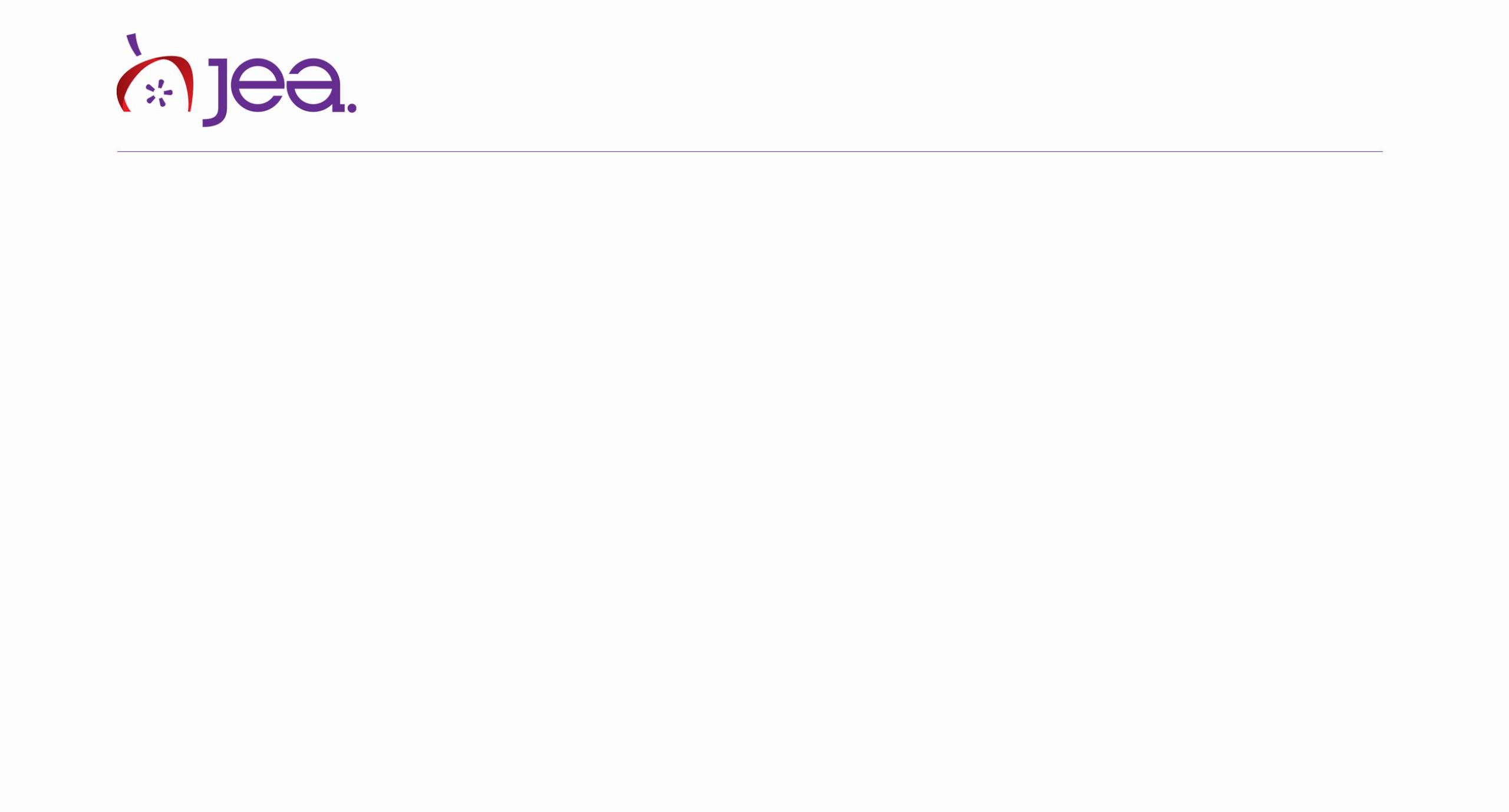 Ethical
Situations
Law and Ethics
Overview
Today, we will begin to examine and how ethical lapses innocuously can creep into student coverage.
Sample scenario
Upon entering the school year, you are assigned the synchronized swimming beat. You've always been a competitive speed swimmer, so you figure this can't be too difficult. While covering the preseason events, you start wishing you'd joined the team.
[Speaker Notes: This scenario is continued for two slides]
Scenario continued …
You find you still can — there's room on the junior varsity squad. You're excited because now you will be able to cover the sport even better for the publication — especially since the coach can be difficult to get ahold of. Also, you will be able to tweet the results quickly since you'll already be at the event.
Group work
What would you do? Why?

Write down your answer on a sheet of paper and provide reasons for your decision.
[Speaker Notes: Give the students 10 minutes to complete this task. Tell them they need to explicitly back their answer by citing TUFF, Red Green Light and SPJ’s Code of Ethics.]
Two questions for thought
What are the advantages and disadvantages?

Do you need to get a new beat?
What if …
… 18 of the 20 varsity synchro team gets arrested for underage drinking? Does that change your mind?
What if ...
… it were someone else in this scenario. Would you trust the information coming from the writer?
What’s the issue?
Simple, it’s conflict of interest. 

Even if we think we’ll be objective, the perception of a conflict of interest is an issue. (Although in this instance, there’s a great reason for actual COI.)